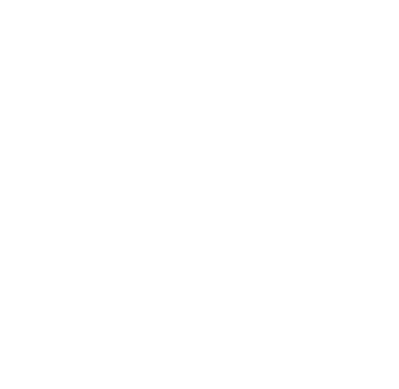 Rules and student progression: an implementation journey
SESSION 5529
22 October 2019
EMEA Alliance   22-23 October 2019
presenter
Sandra Mienczakowski
Head of Academic Processes
University of Nottingham
sandra.mienczakowski@nottingham.ac.uk
Working as part of the Student Services department since August 2016, leading the Academic Processes teams and Business Lead for PEAM implementation
EMEA Alliance   22-23 October 2019
University of Nottingham
Campuses in UK, China & Malaysia
Gold Teaching Excellence Framework recognition 
96 QS World Ranking 2020
19 Complete University Guide Ranking 2020
EMEA Alliance   22-23 October 2019
Overview of the University
Founded as Nottingham College in 1881
1928 moved to University Park
Granted University status in 1948
1970 opened our Medical School
1999 opened the Jubilee Campus
2000 our Malaysia campus was opened
2005 Kings Meadow Campus was purchased
2006 China Ningbo Campus opened
2007 School of Veterinary Medicine and Science opened
 Approximately 46,000 students across the three campuses
EMEA Alliance   22-23 October 2019
ORGANIZATION & ORACLE
Campus 9.0 (9.2 upgrade starting)
Bundles 52 (upgrade to 54 December ‘19 and more to come)
People tools 8.55.14 (upgrade to 8.57 December ’19)

PEAM
EMEA Alliance   22-23 October 2019
Overview of CS IMPLEMENTATION
Project Transform initiated in 2014
Implementation of Campus Solutions 9.0 across all campuses
Restructure of student administration services (Aug 2016)
January 2017 Malaysia campus Go Live
April 2017 China campus Go Live
January 2019 UK campus Student Record Go Live
August 2019 UK campus Student Finance Go Live
Approx. 400 staff in Student Services, 7000 staff in total across the UK campus
EMEA Alliance   22-23 October 2019
Overview of Progression rules implementation Journey
Stream of Project to create Rules from Programme Enrolment and Activity Management (PEAM) data initiated in Autumn 2016
FDDs complete March 2017
First use in Malaysia June 2017
First use in China June 2018
Full use in Malaysia and China June 2019
Pilot use in UK June 2019
Full use in Malaysia and China including resitting students August 2019
EMEA Alliance   22-23 October 2019
Progression rules implementation journey
3
1
CONFIGURATION
Curriculum configuration to support validation rules
PROGRESSION FRAMEWORK
The starting point
4
2
RULES EXECUTION AND OUTPUTS
Running the Progression Framework and outputs
FUNCTIONAL DESIGN
How UoN designed progression rules
EMEA Alliance   22-23 October 2019
SECTION 1 progression framework
EMEA Alliance   22-23 October 2019
Starting point
Fully implementing PEAM 
 University Regulations
https://www.nottingham.ac.uk/academicservices/qualitymanual/assessmentandawards/studyregulationsforundergraduatecourseswef2017.aspx
 Individual Programme Specifications - ‘supplementary regulations’
1307 active undergraduate and taught postgraduate plans with a  plan specific program of study with defined curriculum content
Some plans share some or all POS/curriculum content
852 plans currently have students enrolled
Potentially 1000’s of rules needed
EMEA Alliance   22-23 October 2019
Progression Framework
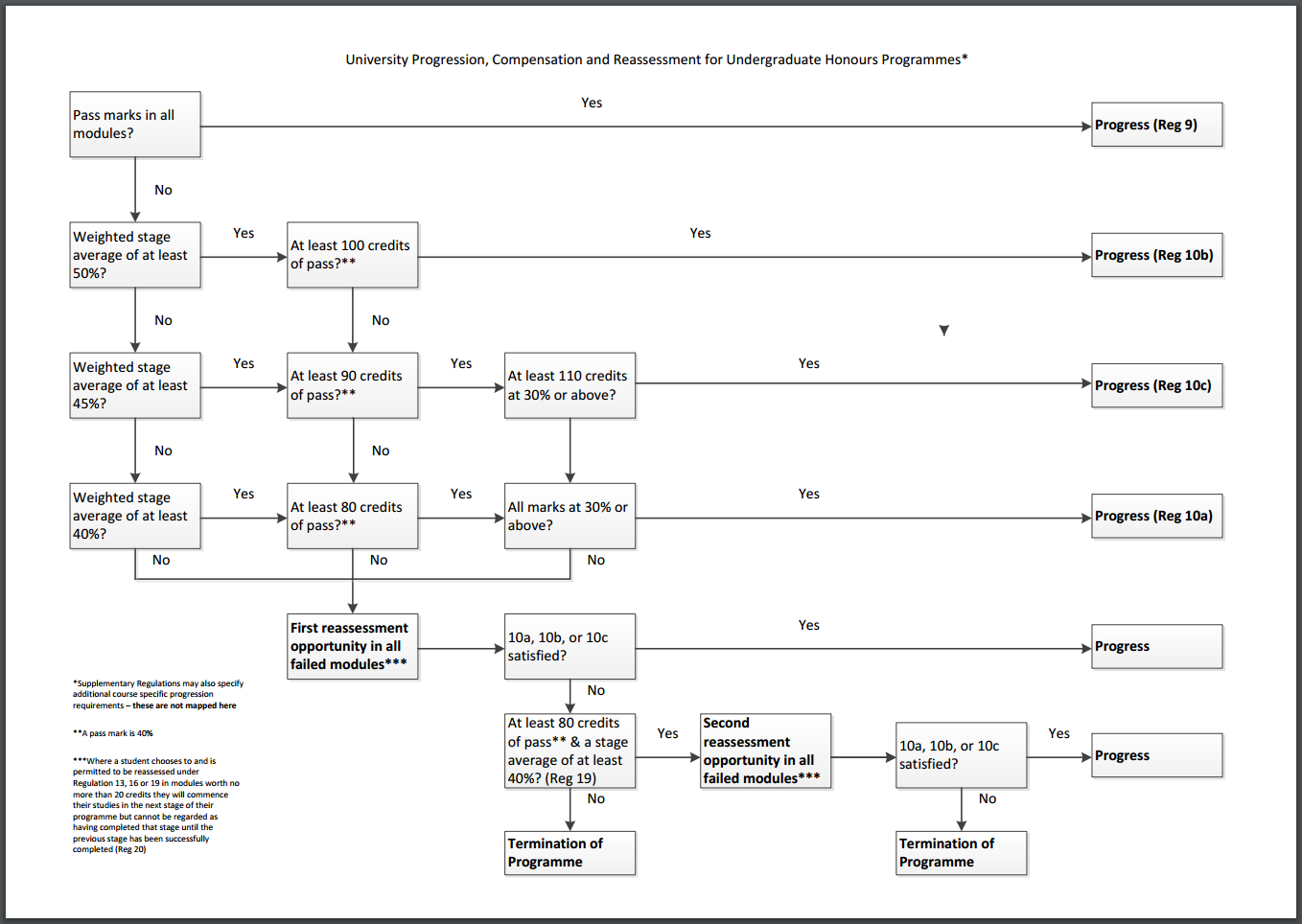 EMEA Alliance   22-23 October 2019
Assumptions
Academic Standing codes will be defined by Student Records.
Student is currently active in a program and has Academic Progress Tracker (APT) attached to it.
Term will be used to search a stage that’s needs to evaluated. Hence a Term must be attached to the stage.
Calculation Rules will derive the required percentages.
Calculation Rules will be executed before Progression rules are executed.
Transfer Credits are assumed as passed modules.
Transfer Credits will be included in calculations for the Calculation of Total Credits for the Stage & the calculation of the Credit Weighted Average of the Stage.
On a per course basis the best result will be used to validate progression.
When Transfer Credit is used in the calculation the rule will use the transfer credit mark instead of the AM Result.
Zero Credit and Dropped Courses are excluded from the calculation.
Event Audit will be created as the Progression Process is run.
Overall Course marks are determined from the Individual Activity Manager (IAM) Results.
EMEA Alliance   22-23 October 2019
SECTION 2 Functional Design
EMEA Alliance   22-23 October 2019
THE PEAM TEAM AND THE WHITEBOARD days (MONTHS)
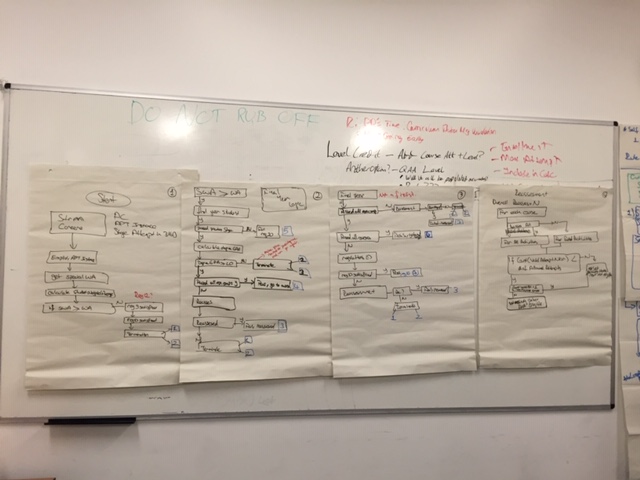 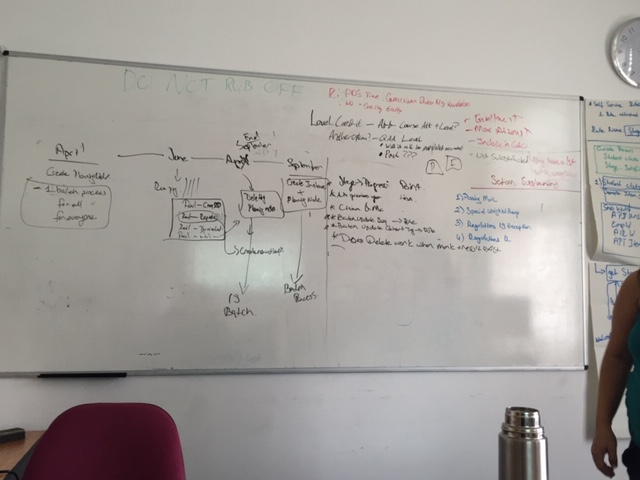 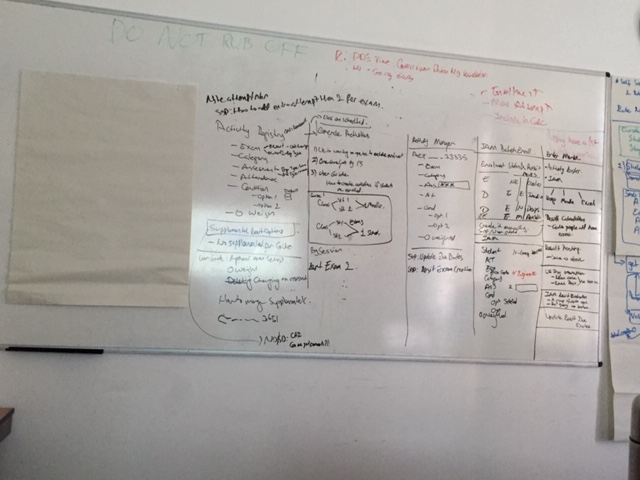 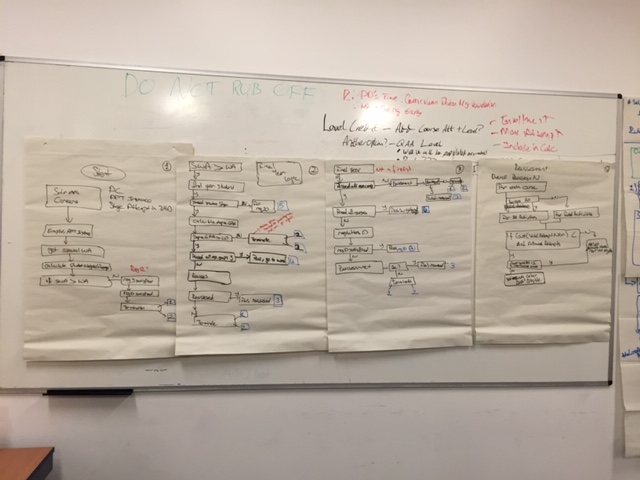 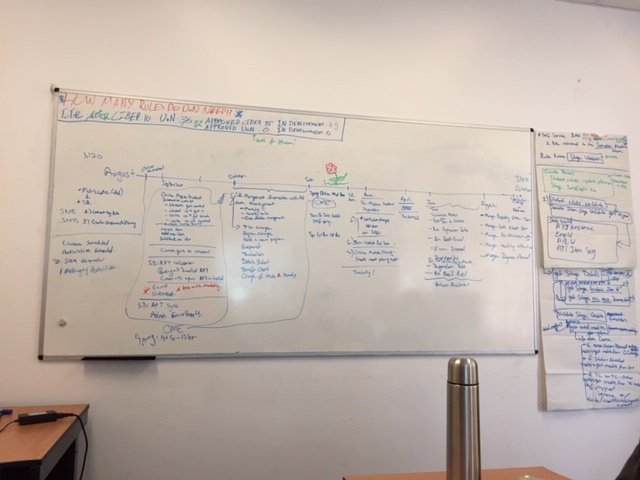 EMEA Alliance   22-23 October 2019
RULES ENGINE
Rules are written in Rules Engine Framework
 Rule requires a Rule ID configured/developed in Rules Engine
Rules are associated with a Rule Group – in this case UN Progression Rule Group acting as a template for Rules used in the Progression Framework
 Parameters are input in the Progression Framework
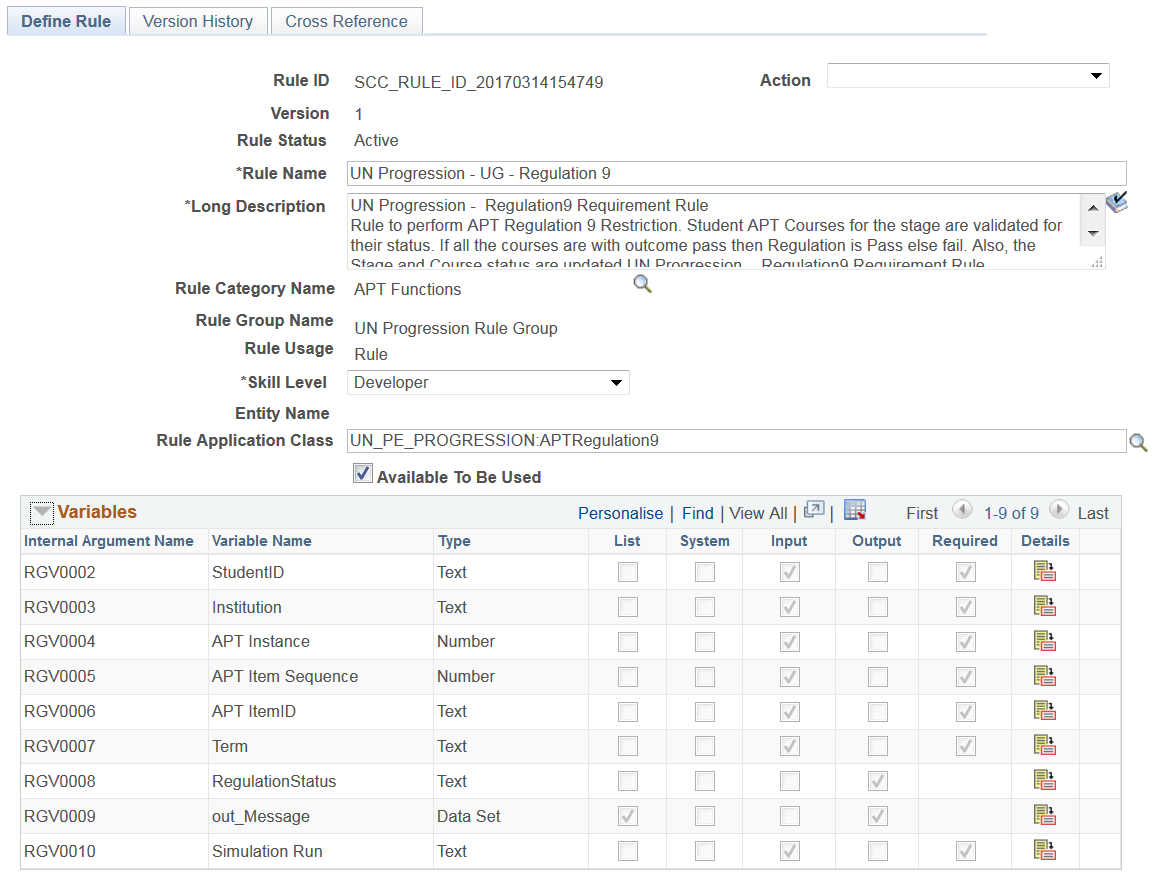 EMEA Alliance   22-23 October 2019
RULES for pROGRESSION – UNDERGRADUATE PROGRESSION
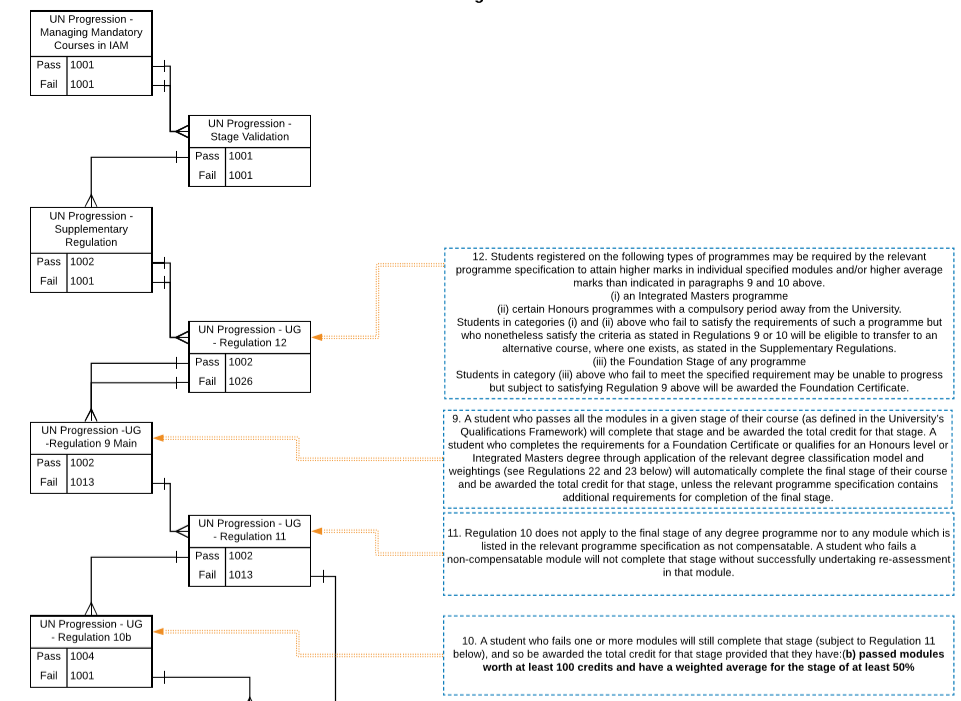 EMEA Alliance   22-23 October 2019
RULES for pROGRESSION – UNDERGRADUATE PROGRESSION
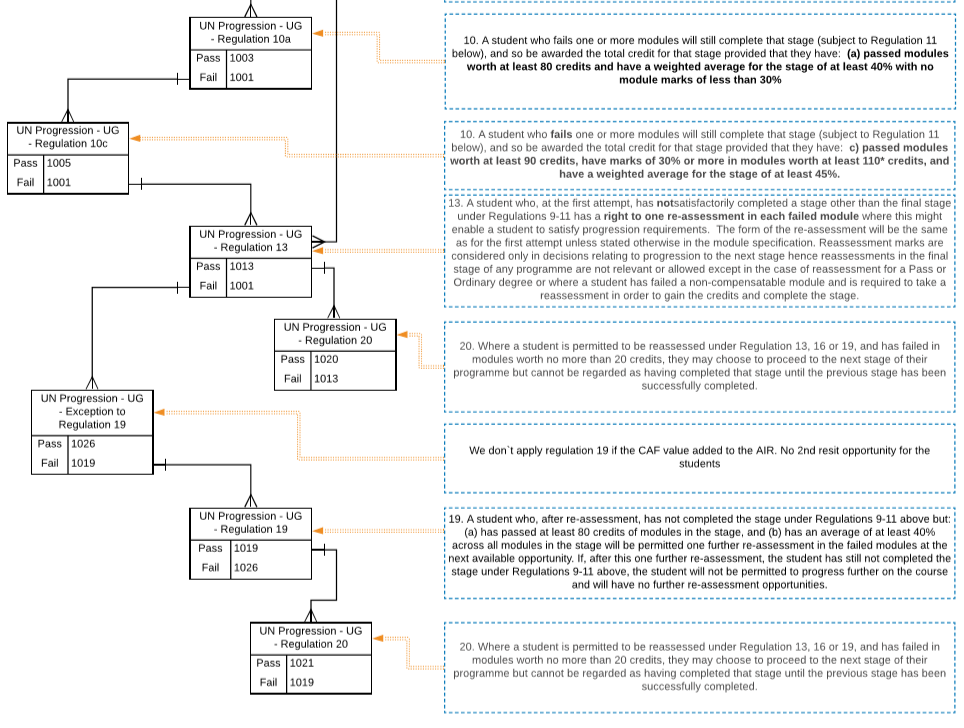 EMEA Alliance   22-23 October 2019
THE RULES
EMEA Alliance   22-23 October 2019
STAGE LEVEL CALCULATION RULES (Stage Validation)
Failed Stage Credits
Calculates the total amount of Failed Credit at the end of the current stage for a student’s APT
 In Progress Credits 
Calculates the total amount of In-Progress Credit at the end of the current stage for a student’s APT
 Total Credits
Calculates the Sum of all Credit within a Stage Level Academic Item and will insert a Total Credit result in student’s APT in relevant Academic Item
 Stage Passed Credits
Calculates the Total Passed Credits for an Academic Stage and inserts a total credit amount into a student’s APT at the relevant parent Stage Academic Item
 Stage Credit Weighted Average
Calculates the Stage Weighted Average for an Academic Stage and inserts a total value into a student’s APT at the relevant parent Stage Academic Item
EMEA Alliance   22-23 October 2019
Supplementary Regulation
EMEA Alliance   22-23 October 2019
Special weighted average – regulation 12
EMEA Alliance   22-23 October 2019
MAIN PROGRESSION RULE – Regulation 9
EMEA Alliance   22-23 October 2019
MAIN PROGRESSION RULE – REGULATION 11
EMEA Alliance   22-23 October 2019
MAIN PROGRESSIon RULE –REGULATIONS 10a, 10b, 10c
EMEA Alliance   22-23 October 2019
MAIN PROGRESSIon RULE –REGULATIONS 10a, 10b, 10c
EMEA Alliance   22-23 October 2019
MAIN PROGRESSIon RULE –REGULATIONS 10a, 10b, 10c
EMEA Alliance   22-23 October 2019
MAIN PROGRESSION RULE – REGULATION 13
EMEA Alliance   22-23 October 2019
MAIN PROGRESSION RULE – 2nd Reassessment REGULATION 19
EMEA Alliance   22-23 October 2019
MAIN PROGRESSION RULE – 2nd Reassessment not permitted
EMEA Alliance   22-23 October 2019
MAIN PROGRESSION RULE – Proceed carrying credit regulation 20
EMEA Alliance   22-23 October 2019
SECTION 3 CONFIGURATION
EMEA Alliance   22-23 October 2019
RULES for pROGRESSION – CURRICULUM CONFIGURATION
Academic Item Registry (AIR) Stage
 Special Weighted Average (Regulation 12)
 Second Reassessment Exception (Regulation 19)
 Minimum and Maximum Credits
 Supplementary Regulation Minimum Pass Mark
 Result Type Set up 
AIR Courselist 
 Compensatable
Activity Registry – Element Level (Assessment and Exam)
 Mandatory Pass required (Mandatory Fail Rule)
 Weighting of Element (Supplementary Regulation Rule)
EMEA Alliance   22-23 October 2019
RULES for pROGRESSION – CURRICULUM CONFIGURATION
EMEA Alliance   22-23 October 2019
RULES for pROGRESSION – CURRICULUM CONFIGURATION
EMEA Alliance   22-23 October 2019
RULES for pROGRESSION – CURRICULUM CONFIGURATION
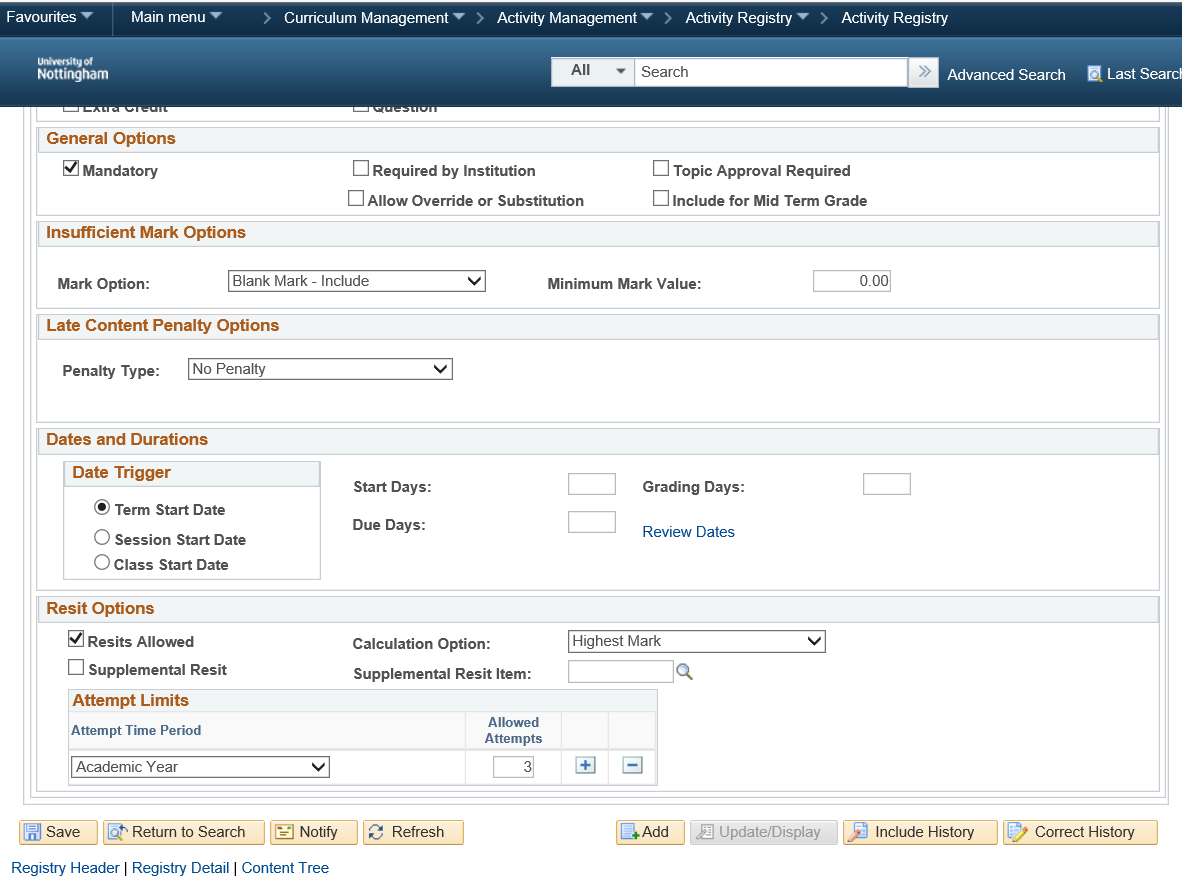 EMEA Alliance   22-23 October 2019
RULES for pROGRESSION – Student CONFIGURATION
Stage Level Calculation Rules
Failed credits
In progress credits
Passed credits
Total credits
Weighted average
Course Level
Course Result on APT
Class Enrolment on APT
APT Stage Level
Deferred
Individual Activity Manager (IAM)
Element Level Mark
Course Level Mark
Resit Level
EMEA Alliance   22-23 October 2019
RULES for pROGRESSION – Student
EMEA Alliance   22-23 October 2019
RULES for pROGRESSION – Student
EMEA Alliance   22-23 October 2019
SECTION 4 RULEs EXECUTION and outputs
EMEA Alliance   22-23 October 2019
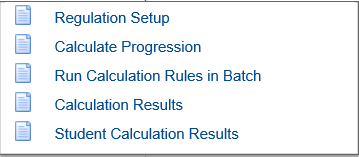 Rule execution
Rules are configured for each Academic Career
Run Calculation Rules in Batch runs smaller rules before calculating Progression
The Calculate Progression process applies the configured rules to a batch of students
The process allows selection of students based on criteria and also allows a user to run in Simulation Run
Each time the process runs successfully, high-level details are logged on the Calculate Results component with a row for each successful run for each Process Instance
Within Student Calculation Results details of the individual rules applied to a student are shown
EMEA Alliance   22-23 October 2019
Rule (Regulation) setup
EMEA Alliance   22-23 October 2019
RUN CALCULATION RULES IN BATCH
EMEA Alliance   22-23 October 2019
CALCULATE PROGRESSION
EMEA Alliance   22-23 October 2019
CALCULATion RESULTS
Exports results to Excel
EMEA Alliance   22-23 October 2019
Student CALCULATion RESULTS
Message set up in Message Catalogue
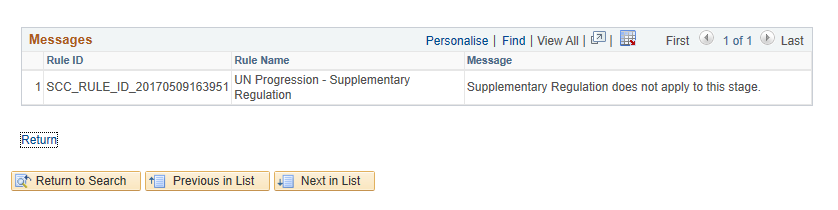 EMEA Alliance   22-23 October 2019
OUTPUTS – EXAM BOARD MEETING REPORT
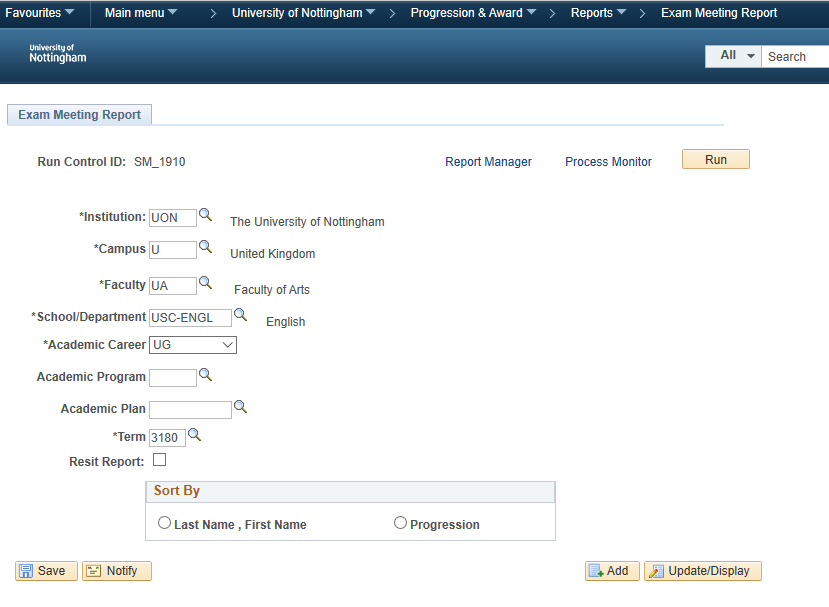 EMEA Alliance   22-23 October 2019
OUTPUTS – EXAM BOARD MEETING REPORT
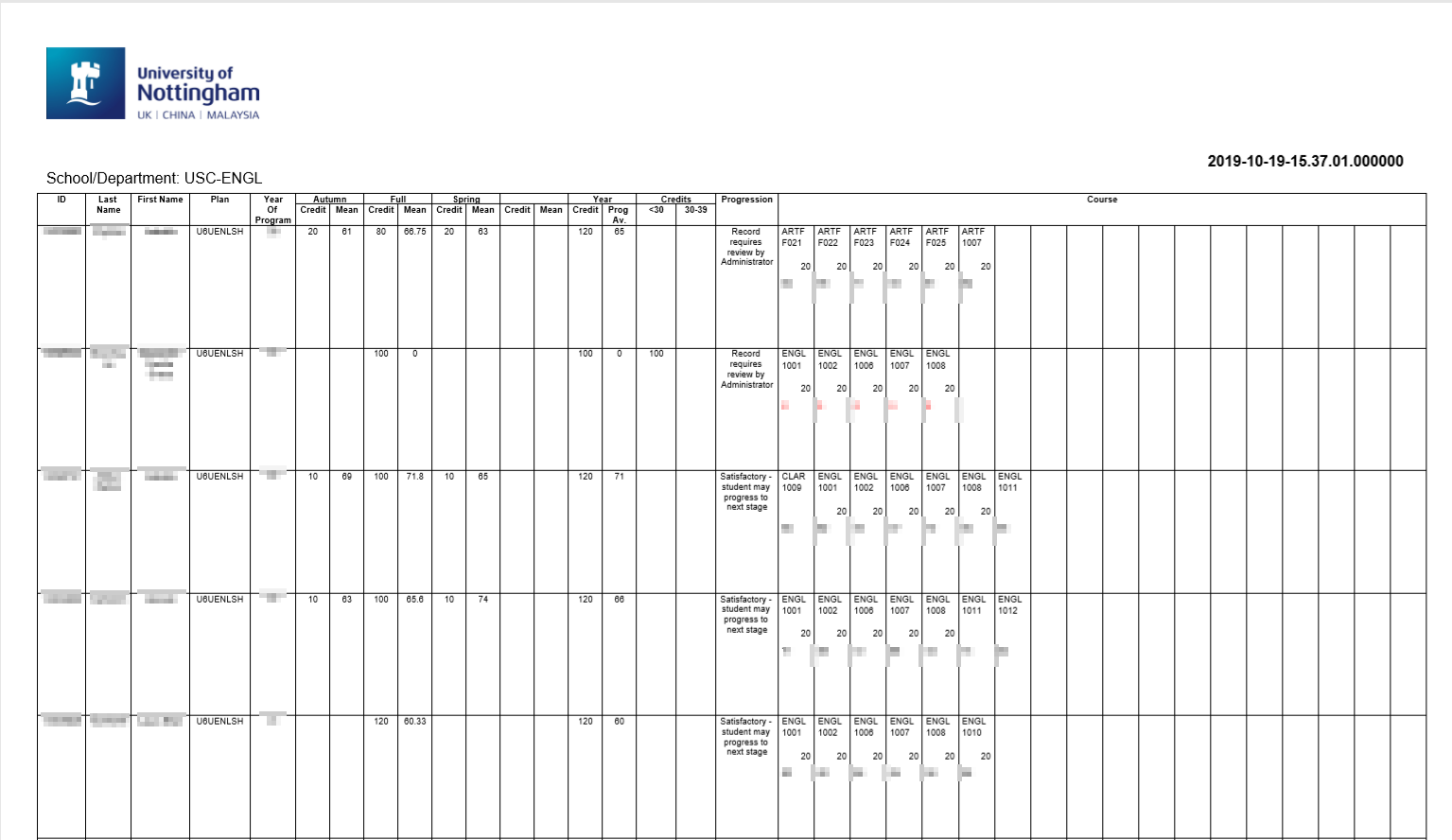 EMEA Alliance   22-23 October 2019
ACADEMIC STANDING CODE (ASC) UPDATE
EMEA Alliance   22-23 October 2019
STUDENTS IDENTIFIED AS RESIT ALLOWED
EMEA Alliance   22-23 October 2019
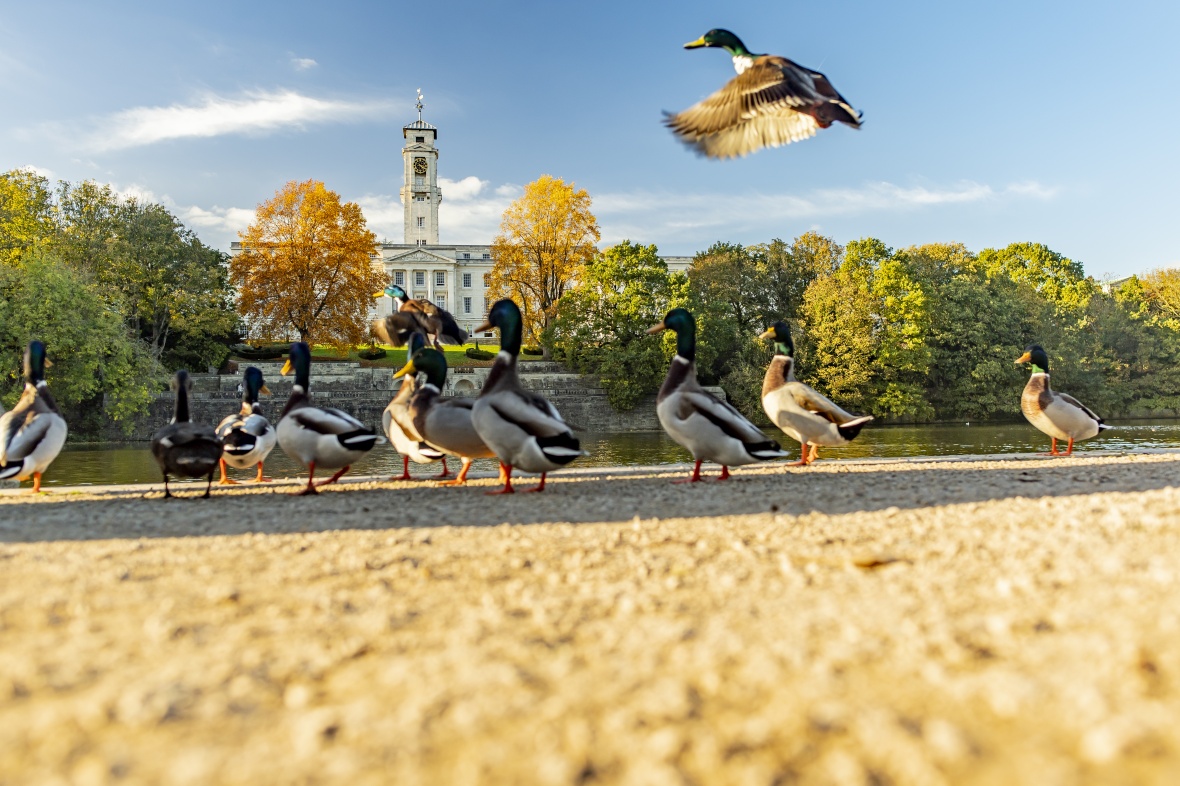 ANY QUESTIONS?
EMEA Alliance   22-23 October 2019
SUMMARY
Standardisation, harmonisation and simplification before starting helps!
 Logic of rules is different to written order of regulations
Benefits
 Using PEAM functionality and Rules Engine has allowed 1000’s of ‘supplementary’ regulations to be reduced to 43 Rule
 Increased granularity of outcome
 Ability to drill down into which rules a student has passed/failed helps provide meaningful feedback to students

But it takes time …
EMEA Alliance   22-23 October 2019
presenter
Sandra Mienczakowski
Head of Academic Processes
University of Nottingham
sandra.mienczakowski@nottingham.ac.uk
all Alliance presentations will be available for download from the Conference Site
EMEA Alliance   22-23 October 2019
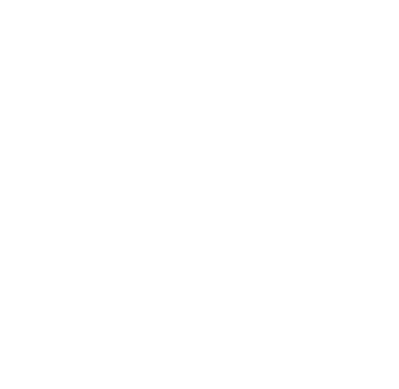 THANK YOU!And with SPECIAL thanks to the PEAM TEAM: Nilgun Oneren, Suat Oneren, Andrew McInDOE, Omair Iqbal, liz Annable, Paul dawson
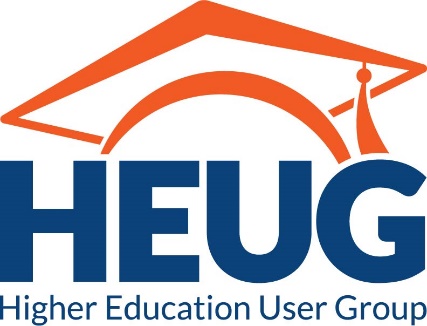 EMEA Alliance   22-23 October 2019